Scavanger hunt
Christmas edition
Rebus:
Santa Claus
They scare me and their names are Harry and Marv
Home Alone
Anagram
Rematches Stir

Christmas tree
Your English teacher would never go there but her favourite Christmas pudding comes from there.
Australia
These are found in the Harry Potter books and in Lord of The Rings too. They help make Christmas gifts that Santa brings to you.
Elves
Open me every day for something that can’t be beat. Behind each of the doors, you will discover a tasty treat.
Advent caledar
I drop from the sky far more beautiful than rain. There are no two pieces that’ll ever look the same.
Snow
We traveled from the East, following a bright star, bringing gifts to the newborn King.
The three wise men
I come with a lot of colors, so lovely and bright. I turn so many houses into a beautiful sight.
Christmas lights
When going around the world, I can find the way. I go to every country while helping pull Santa’s sleigh.
Reindeer
These are what Santa likes to eat. At every house he stops, he’s looking for this treat.
Milk and cookies
Santa Claus rides on it as he gives out gifts, and to it nine reindeer are hitched.
Sleigh
Crossword puzzle
Deck the halls with boughs of holly
The inn was so full in this little town. So in a manger, they laid Him down. They would come to this City of David to pay their taxes, Herod’s law to obey.
Bethlehem
The word is written in the dictionary: plus unscramble: Scam Shirt
Merry Christmas
Rebus:
Happy New Year
The End
Merry Christmas and Happy New Year
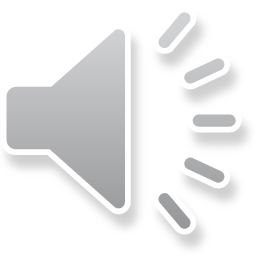